Family Engagement Coordinator Meeting
July 25, 2018
Agenda
Welcome
Back-to-School Resources
New Family-Focused Legislation
2018-2019 ESSA Consolidated Application Best Practices
Supporting Family Engagement in 2018-2019 
Next Steps
Welcome
Using the “Chat” Feature, please enter your name and school system.
Back-to-School Resources
Parent Back-to-School Guides
The Parent Back-to-School Guides provide families with information on
what they should expect to see in their child’s classroom this year, 
how to engage with their child’s teacher(s) to ensure they are on the right track, and 
what resources are available to support learning at home. 
Versions available for parents of students in grades 3-12, English learners and students and students with disabilities. A Prek-2 version will be released in August.  
Translated versions will also be available in Spanish, Arabic and Vietnamese.
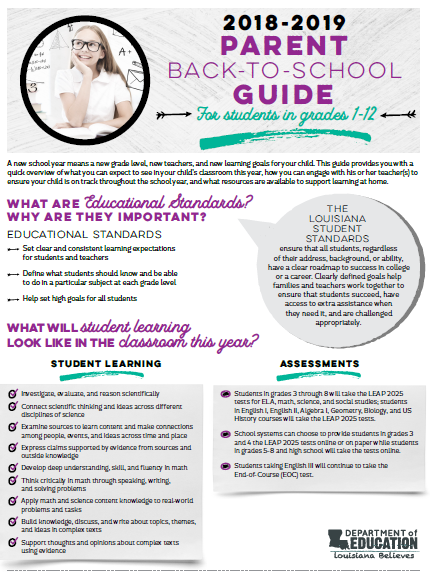 Back-to-School Night Presentation
The Back-to-School Night Presentation is designed to provide school leaders with a template for back-to-school night conversations with students and families. 

Slides are included throughout to provide families with updates on:
2017-2018 student performance, 
2018-2019 priorities, and 
the state and school’s curriculum, standards, and assessments*. 

Schools have the discretion to decide whether or not to use all of these slides or just keep the conversation focused on the school or school system.

* ESSA (Section 1116(c)(4) requires schools to provide parents with a description and explanation of the school’s curriculum and assessments, and the achievement levels of the state academic standards.
Educator Resource Guide
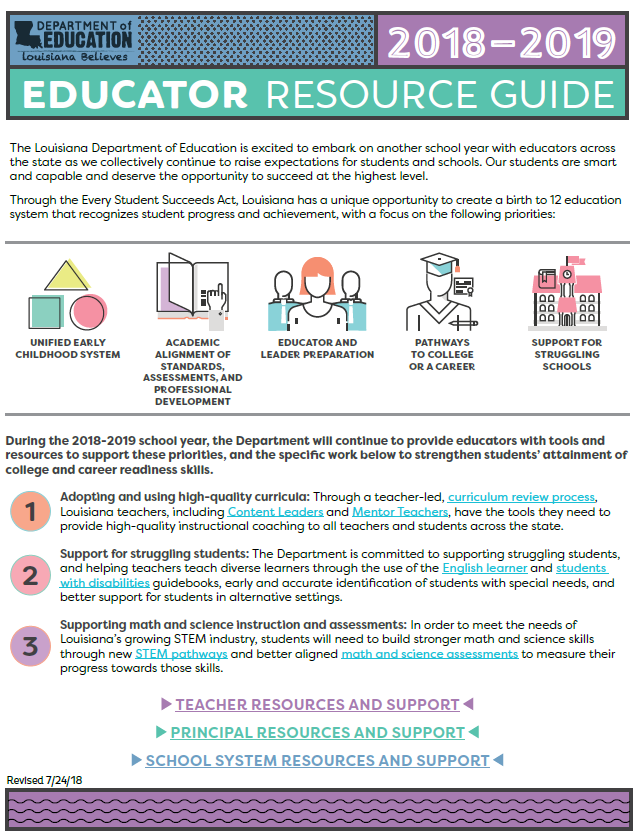 The Educator Resource Guide provide teachers, principals and school system leaders with the tools they need the most to start the new school year. 

The Guide also identifies the state’s priority work for the 2018-2019 school year and the resources to support these initiatives. 

The Guide is available in the School System, Principal, and Teacher Toolboxes.
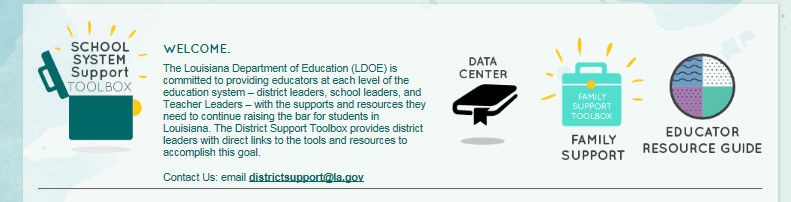 Family Support Toolbox
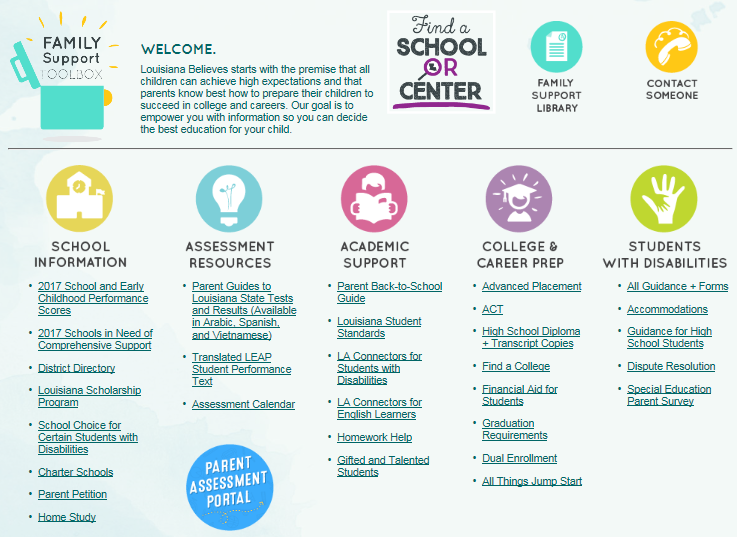 New Family-Focused Legislation
Louisiana Parents’ Bill of Rights
Act 547 of the 2018 Legislative Session expands the Louisiana Parents’ Bill of Rights for public schools, which affirms parents’ rights in the following new ways:

Parents have the right to:
receive a child’s education records within 10 business days of the parent’s request;
access the final school calendar at least 30 days prior to the beginning of the school year;
view a complete listing of all school fees, the purpose of each fee, and how economic hardships can be addressed;
view any school uniform requirements on the school’s website; and
be informed if their child is at risk of not being promoted to the next grade level.
Additional New Family-Focused Legislation
The 2018 Legislative Session also brought forth several new family-focused pieces of legislation that school systems should be aware of and adhere to.

The 2018 Parent-Focused Legislation Guide provides families and school systems with an overview of new state education laws enacted during this year’s session. 

The Guide will be added to the August edition (8/7) of the Educator Resource Guide and school systems are encouraged to share this resource with families and make it available on their websites.
Break: Be Back Soon
2018-2019 ESSA Consolidated Application Best Practices
Involving Families in School Improvement Plans Per ESSA
Section 1114 (b)(2)
Schools operating a schoolwide Title I program shall develop a comprehensive plan with the involvement of parents and other members of the community to be served and individuals who will carry out such plan, including teachers, principals, other school leaders, paraprofessionals present in the school, administrators, the local educational agency, to the extent feasible, tribes and tribal organizations.
15
[Speaker Notes: A written parent and family engagement policy explains how the school system or school supports the important role of parents in the education of their children. 

Every school system that receives Title I, Part A funds must have a written parent and family engagement policy. 

The same is required for every school that receives Title I, Part A funds.]
Developing Parent and Family Engagement Policies Per ESSA
Section 1116 (a)(2) 
School systems shall develop a written parent and family engagement policy jointly with families that establish expectations and objectives for meaningful parent and family involvement. The policy shall be incorporated into the local educational agency's plan developed under section 1112, and shared with families. 

Section 1116 (a)(1)
A school system may only receive funds if their plan is developed and implemented with the inclusion of ALL families and reaches beyond barriers of culture, language, disabilities, and poverty.
16
[Speaker Notes: A written parent and family engagement policy explains how the school system or school supports the important role of parents in the education of their children. 

Every school system that receives Title I, Part A funds must have a written parent and family engagement policy. 

The same is required for every school that receives Title I, Part A funds.]
Family Engagement Questions in 2018-2019 Application
Enter a description of how the district provided all families with the opportunity to provide input on the development of the district’s family engagement policy.
Enter a description of how the district provided all families with the opportunity to provide input on the development of school improvement plans.
Enter a description of how the district assists and builds capacity in schools in planning and implementing effective parental involvement activities.
Describe how the district will inform families of schools’ curriculum and assessments.
Describe how the district will ensure schools are providing families with materials and training needed to support student learning at home.
Describe how the district will ensure that parental involvement policies and materials reach beyond barriers of culture, language, disabilities, and poverty.
Describe how the district will evaluate its family engagement policy, in coordination with families, in order to ensure its effectiveness in improving the academic quality of all schools.
Consolidated Application Best Practices
Consolidated Application Best Practices
Supporting Family Engagement in 2018-2019
How can the Department support you in 2018-2019?
[Speaker Notes: Using chat feature, add in resources you would like to have.]
Next Steps
Preparing for 2018-2019
Encourage schools to use the Back-to-School Night Presentation as a guide to hosting more meaningful back-to-school night events with families. 

Share Back-to-School Parent Guides with schools and encourage their dissemination in hard copies at back-to-school nights or open houses. 

Set your Family Engagement Calendar for the year and schedule trainings for school coordinators